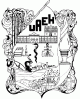 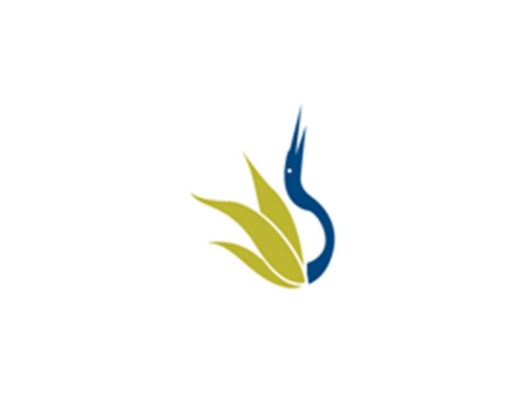 UNIVERSIDAD AUTÓNOMA DEL ESTADO DE HIDALGO
ESCUELA SUPERIOR DE ZIMAPÁN
Licenciatura en Derecho

Tema: Future time expressions

L.E.L.I. Paulina Trujillo Castillo

Enero – Junio 2014
Tema: Future time expressions

Resumen (Abstract)

The most common tenses we use in English to talk about the future are will and be going to, but there are aslo other expressions we can use to talk about our future plans and ambitions.
Los tiempos más comunes que utilizamos en el idioma Inglés para hablar acerca del futuro son will y be going to, pero existen otras expresiones que podemos utilizar para hablar de nuestros planes y ambiciones a futuro.
Palabras clave: (keywords)

Plan, hope, looking forward to, would, think.
Planear, esperar, verbo modal, pensar.
Objetivo general:

El alumno hará énfasis del objeto del que se habla y no del sujeto que ejecuta la acción.
El alumno podrá expresar y solicitar opiniones e impresiones, podrá contar una historia con sus propias palabras así como sus intenciones, propósitos, expresar obligaciones y necesidades.
Nombre de la unidad:

UNIDAD 1: Into the future


Objetivo de la unidad:

Al culminar la unidad, el alumno será capaz de hablar de planes e intenciones futuros. Asimismo entenderá artículos de revistas y entrevistas.
Tema:

1.2 Hablar de planes futuros, previamente decididos.

Introducción:

To express desires about plans we have for the future, we may use will and be going to; but there are also other possibilities, there are some useful expressions we are going to know in this presentation, to talk about ambitions and future plans.
Desarrollo del Tema:

To talk about our future plans and ambitions, we can use the following phrases:
Be planning + infinitive with to:
Be hoping + infinitive with to:
Be looking forward to + verb + ing:
I’m planning to retire early.
We’re hoping to spend a year travelling.
I’m planning to going on holiday.
4. Would like + infinitive with to:
5. Be thinking of + verb + ing:
I’d like to live abroad.
I’m thinking of doing a degree in history of art.
Tips!
We can also use a pronoun or a noun after Be looking forward to. For example:
I’m looking forward to it.
I’m looking forward to my holiday.
We can also use I want and I’d love to talk about future plan and ambitions. For example:
I’d love to travel around the world.
Bibliografía del tema:

Redston, C. Cunningham, G. (2005). Face2Face Pre-Intermediate Student’s Book. Cambridge, London. Cambridge University Press.

Redston, C. Cunningham, G. (2005). Face2Face Pre-Intermediate Workbook. Cambridge, London. Cambridge University Press.

Evans, V. Dooley, J. (2002).Enterprise Coursebook 1.Newbury, Berkshire. Express Publishing.

Evans, V. Dooley, J. (2002).Enterprise Workbook 1.Newbury, Berkshire. Express Publishing.